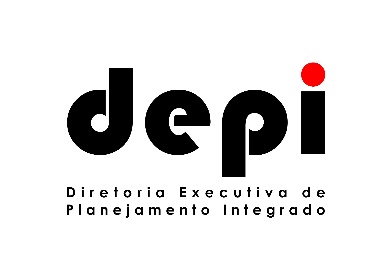 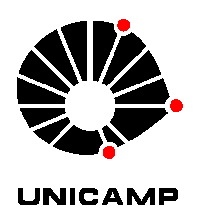 Projeto Planes
Construção de novo modelo de processo para a
Gestão de Empreendimentos na UNICAMP

agosto/2019
[Speaker Notes: Intenção da apresentação: informar o panorama e diagnóstico que levou à primeira proposta de rodada de priorizações.]
Projeto Planes
Construção de novo modelo de processo para a
Gestão de Empreendimentos na UNICAMP
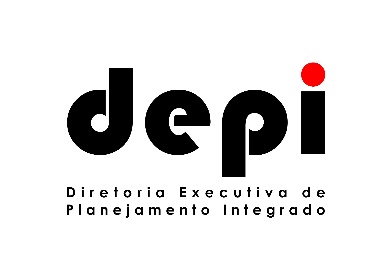 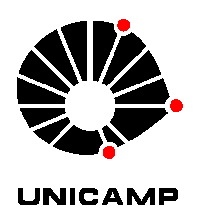 1. Histórico
Início da Gestão -  informação de demandas gerais registradas em “Projetos Especiais” (incluindo obras)
Valores estimados em R$ 600 milhões 
PRDU realizou levantamento de reunir e atualizar as informações em reuniões setoriais com os Diretores de Unidades/Órgãos
278 demandas gerais – Valores Estimados em R$ 428 milhões (versão set/2018)
Setembro/2018 - Aprovação do Novo Modelo Gestão de Empreendimentos da Unicamp pela COPEI
DEPI reavaliou a planilha compilada pela PRDU, incluiu novas demandas recebidas (Fev/2019)
231 demandas de obras – valores estimados em R$ 410 milhões
[Speaker Notes: Intenção da apresentação: informar o panorama e diagnóstico que levou à primeira proposta de rodada de priorizações.]
Projeto Planes
Construção de novo modelo de processo para a
Gestão de Empreendimentos na UNICAMP
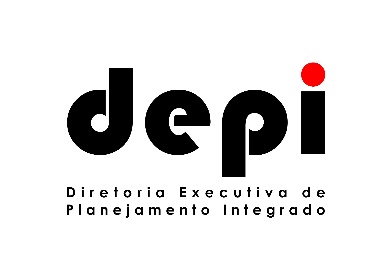 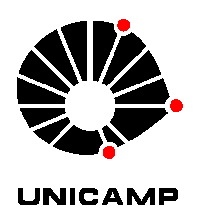 1. Histórico
Aprovação CONSU – Programação Distribuição Orçamentaria/2019
R$ 15 mi para Obras
Considerando o grande número de demandas de obras e destinação de valor de R$ 15milhões  foi realizada proposta de constituição de um primeiro bloco para ser priorizado pela COPEI
53 demandas – Estimadas em R$ 119 milhões
Em julho/19, realizada nova atualização da lista geral:
213 demandas – estimadas em R$ 336 milhões– sendo:
53 priorizadas (1º bloco) – estimadas em R$ 119 milhões
160 demandas aguardando priorização – estimadas em R$ 217 milhões
[Speaker Notes: Intenção da apresentação: informar o panorama e diagnóstico que levou à primeira proposta de rodada de priorizações.]
Projeto Planes
Construção de novo modelo de processo para a
Gestão de Empreendimentos na UNICAMP
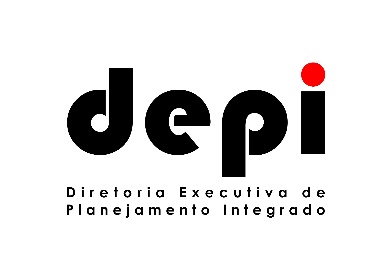 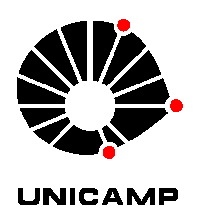 1. Histórico
Aprovação COPEI: Proposta de distribuição dos valores destinados a obras na PDO/2019
(por tipo de obra)
* Para 2019, a COPEI aprovou remanejamento de R$  312.777,95 dos recurso da                Urgência/Contingência para Obra Nova
[Speaker Notes: Intenção da apresentação: informar o panorama e diagnóstico que levou à primeira proposta de rodada de priorizações.]
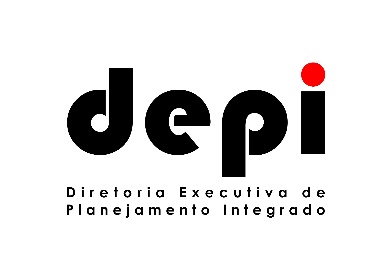 Projeto Planes
Construção de novo modelo de processo para a
Gestão de Empreendimentos na UNICAMP
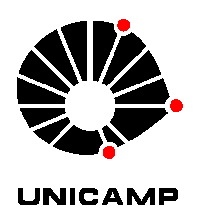 2. Panorama geral sobre demandas de obras e recursos orçamentários
As demandas priorizadas no 1º Bloco, representam 36% 
do valor total de demandas da Universidade
[Speaker Notes: Intenção da apresentação: informar o panorama e diagnóstico que levou à primeira proposta de rodada de priorizações.]
Projeto Planes
Construção de novo modelo de processo para a
Gestão de Empreendimentos na UNICAMP
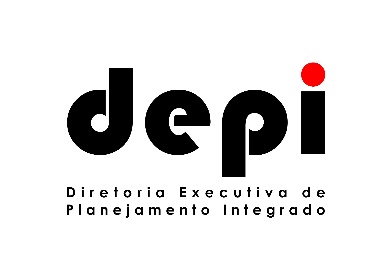 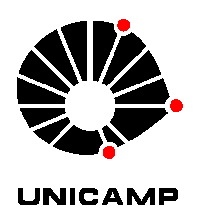 Slides do andamento das solicitações
Projeto Planes
Construção de novo modelo de processo para a
Gestão de Empreendimentos na UNICAMP
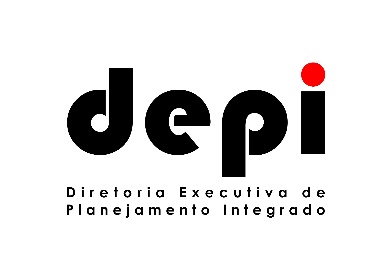 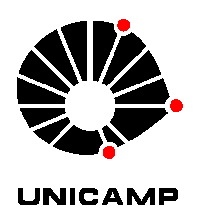 Questões:

Nível de acesso em sistema para os membros do Comitê:

Triagem inicial a ser feita pela DEPI
Solicitações com erro de lista: devolução ao solicitante
Solicitações com declaração de urgência: validação técnica antes do Comitê.

Após triagem => Acesso de Consulta para membros do Comitê.

Após decisão colegiada, DEPI insere informação na Solicitação.
Projeto Planes
Construção de novo modelo de processo para a
Gestão de Empreendimentos na UNICAMP
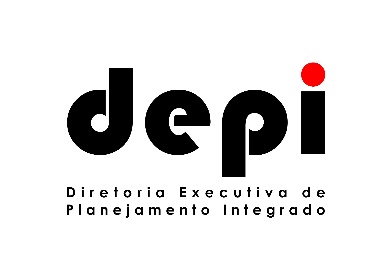 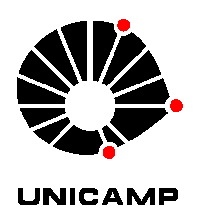 Questões:

Qual o momento para novo ciclo de priorizações?

Como abordar os diferentes blocos de priorização?

Solicitações de Urgência

Saldo de programações da Reserva de Urgência e Contingência 2019.

Como priorizar a lista de acessibilidade?
Projeto Planes
Construção de novo modelo de processo para a
Gestão de Empreendimentos na UNICAMP
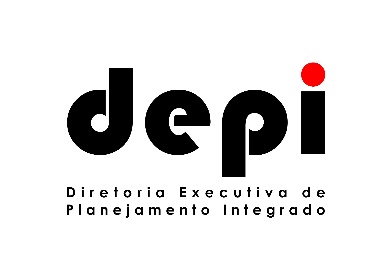 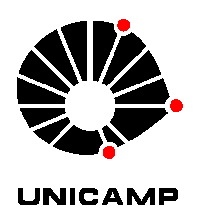 Projeto Planes
Construção de novo modelo de processo para a
Gestão de Empreendimentos na UNICAMP
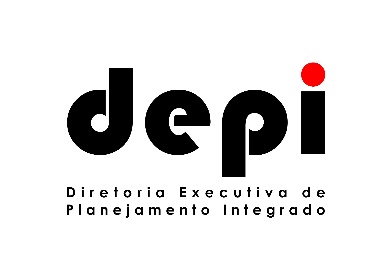 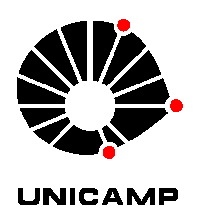 Urgências a serem avaliadas:

Reforma elétrica prédio DGA – Em conclusão de Projeto ( R$ 1.131.173,88)

Laudo Talude CCUEC – Pasta técnica concluída (R$ 59.212,90)


Demais declarações de urgência: visita técnica ao local para avaliação.
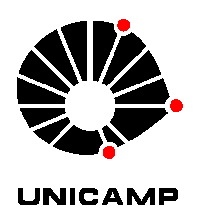 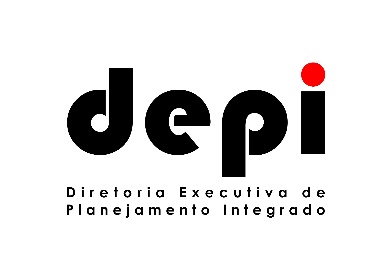 Projeto Planes
Construção de novo modelo de processo para a
Gestão de Empreendimentos na UNICAMP
Meta para processo licitatório: 120 dias
Licitações concluídas
[Speaker Notes: Intenção da apresentação: informar o panorama e diagnóstico que levou à primeira proposta de rodada de priorizações.]